Automatic Mediation Of Privacy-sensitiveResource Access In Smartphone Applications
Ben Livshits and Jaeyeon Jung

Microsoft Research
2
Permissions in Mobile Apps
3
Permissions Flavors
Permissions
Allow access 
to GPS location?
OK
OK
Cancel
Cancel
installation-time 
permissions
runtime 
permissions
4
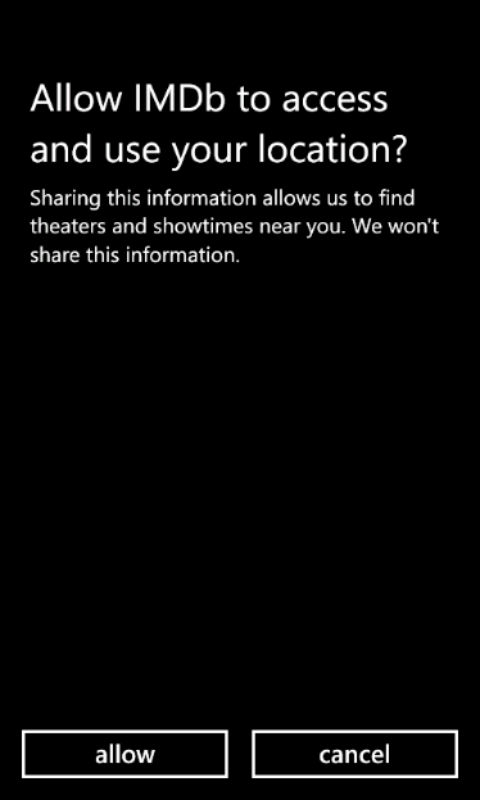 Examples of Permissions in Different Mobile Operating Systems
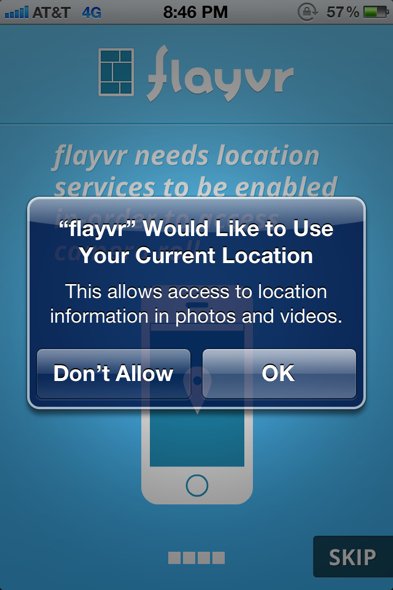 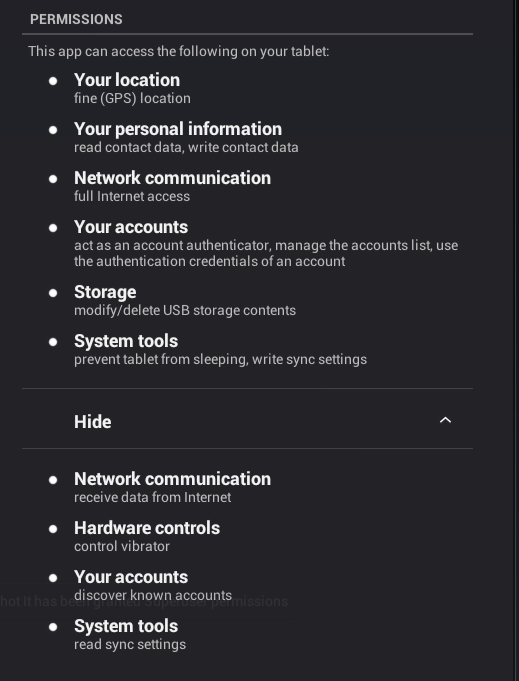 installation-time 
permissions
runtime 
permissions
5
General Guidelines
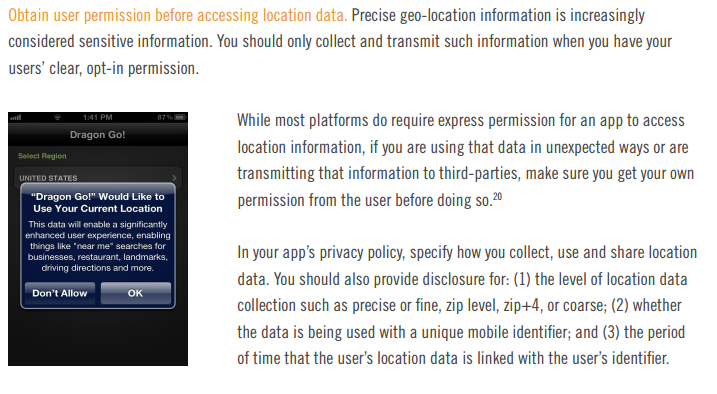 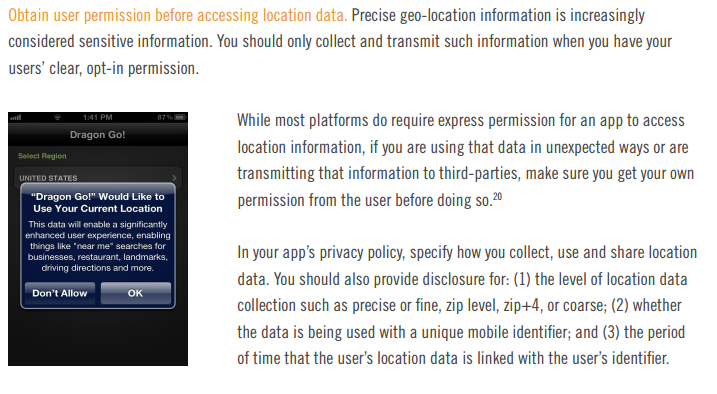 Best Practices for Mobile Application Developers
Center for Democracy & Technology
6
Guarding Location Access
Focus on 3 representative applications in the Windows Phone store
%z
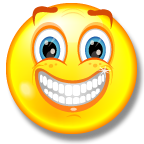 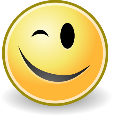 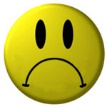 [Speaker Notes: Our focus for this work is on Windows Phone apps
The idea is that they have to prompt when accessing sensitive info such as location]
7
AroundMe
public static bool AroundMe.App.CheckOptin() {
 if (((Option)Enum.Parse(typeof(Option),Config.GetSetting
  (SettingConstants.UseMyLocation),true)) == Option.Yes) {
  return GetCurrentCoordinates();
 }
 if (MessageBox.Show("This app needs ...",
         "Use location data?", MessageBoxButton.OKCancel) 
       == MessageBoxResult.OK) 
 {
  Config.UpdateSetting(new KeyValuePair<string,string>
  (SettingConstants.UseMyLocation,Option.Yes.ToString()));
  
  return GetCurrentCoordinates();
 }
 ...
}
check
prompt
save
access
8
Burger King
public BurgerKing.View.MapPage() {
 this.InitializeComponent();
 base.DataContext = new MapViewModel();
 this.BuildApplicationBar();
 if (AppSettings.Current.UseLocationService){
  this.watcher = new GeoCoordinateWatcher();
 }
..
}

protected virtual void GART.Controls.ARDisplay.
  OnLocationEnabledChanged(
          DependencyPropertyChangedEventArgs e)
{
 if (this.servicesRunning) {
  if (this.LocationEnabled) {
   this.StartLocation();
 …
application code
library code
9
LumiaClock
public SomaAd()
{
...
 this._locationUseOK = true;
...
 if (this._locationUseOK) {
  this.watcher = new GeoCoordinateWatcher
   (GeoPositionAccuracy.Default);
  this.watcher.MovementThreshold = 20.0;
  this.watcher.StatusChanged += 
   new EventHandler
      <GeoPositionStatusChangedEventArgs>(
      this.watcher_StatusChanged);
  this.watcher.Start();
 }
}
library:
just do it!
10
Where Does that Leave Us?
Properly protecting location access is challenging

Location access is common
Some location-related code is in the app
A lot of location access in third-party libraries
Location choices are sometimes ignored

Third-party libraries such as ad libraries sometimes expose flags for enabling location access but those are frequently ignored by developers
1
Contributions
Study how existing applications implement resource access prompts on a set of Windows Phone applications
2
Static analysis
Formulate a problem  of valid prompt placement in graph-theoretic terms

Propose a static analysis algorithm for correct resource access prompt placement
3
13
Evaluation
We evaluate our approach to both locating missing prompts and placing them when they are missing on 100 apps

Overall, our two-prong strategy of dominator-based and backward placement succeeds in about 95% of all unique cases

Our analyses run in seconds, making it possible to run them as part of the app submission process
14
Analysis Approach
15
In This Paper…
We focus on a completely automatic way to insert missing prompts

Our approach is static: we want to be able to check for missing prompts and insert compensating code even if we cannot hit it at through runtime testing
Graph-theoretic approach
Represent the application statically as a graph
An inter-procedural version of control flow graph (CFG)
Reason about prompt placement in graph-theoretic terms

Not information flow
A lot of work on finding undesirable information flows
We reason about control flow not data flow
16
Challenges
Avoiding double-prompts
Sticky prompts
Avoiding weaker prompts
Minimizing prompting
Avoiding prompts in background tasks
Avoiding prompts in libraries
if(P) l1 = getLocation();
l2 = getLocation();
flag = true;
if(P){
  prompt();
  flag = true;
  l1 = getLocation();
}
if(!flag){
  prompt();
  l2 = getLocation();
}
if(P){
  prompt();
  l1 = getLocation();
  l2 = getLocation();
}else{
  prompt();
  l2 = getLocation();
}
17
Challenges
Avoiding double-prompts
Sticky prompts
Avoiding weaker prompts
Minimizing prompting
Avoiding prompts in background tasks
Avoiding prompts in libraries
if (MessageBox.Show(
  "This app needs to know your location
  in order to find locations
  around you, can it use your location data?
  note: you can change the settings later
  through the settings menu",
  "Use location data? ", 1) == 1)
{
  Config.UpdateSetting(
  new KeyValuePair<string, string>(
     SettingConstants.UseMyLocation,
     Option.Yes.ToString()));
  return
       GetCurrentCoordinates();
}
18
Challenges
Avoiding double-prompts
Sticky prompts
Avoiding weaker prompts
Minimizing prompting
Avoiding prompts in background tasks
Avoiding prompts in libraries
3rd party.dll
19
Valid Placement
20
Intuition for Placement
Start with a resource access
“Move” the prompts up until we are outside of background tasks 
Downside: 
possible to move these prompts too far (to the beginning of the app in the most extreme case)
This would violate the frugal requirement. 
This gives rise to a notion of a prompt being needed at a particular point, for which we use the term anticipating
5
getLocation()
21
Dominator-Based Approach
1
5
5
getLocation()
Not frugal!
22
Backward Placement
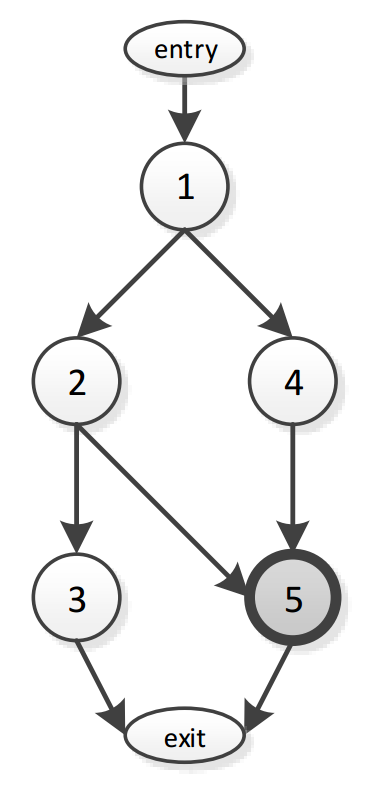 2
4
5
5
getLocation()
Slower
23
Analysis Steps
For every resource access type and every node n, pre-compute r-anticipated value Ar(n)
Merge values by meeting them in the semi-lattice of resource types 
	    A(n) = ᴧ Ar(n)
For every
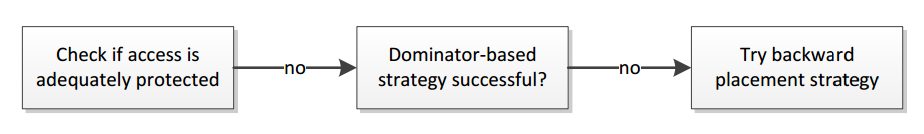 24
Evaluation
25
Input Statistics
26
Benchmarks
Took 100 WP 7 apps

To make this meaningful, chose apps with LOCATION and NETWORKING caps

An average app is 7.3 MB of code

Uses third-party ad libraries
27
Prompt Placement Success
28
Dominator-Based vs. Backward
When dominator-based placement succeeds, it is usually immediate
 
Backward placement is helpful for cases where dominator-based placement fails

However, some of these cases are still too hard, leading to 7 unique failures
29
Timing
30
Manual Examination
Picked 10 apps with 27 resource accesses

Manually exercised as much functionality as possible 

Verification includes running these apps in an emulator to collect network packets and API calls
False negatives: resource access we think is protected whereas in fact at runtime it has no preceding prompts

Out of 27 accesses our analysis reports 10 as unprotected

No false negatives observed: analysis correctly identifies them as unprotected and finds proper prompt placements
31
False Positives
False positives: analysis classifies a resource access as unprotected whereas it is properly protected at runtime 

11 out of 21 accesses found as unprotected turn out to be false positives

Reasons include:
Not recognizing sticky prompts
Custom consent dialogs
Async calls and XAML
Our analysis errs on the safe side, introducing false positives and not false negatives

False positives may lead to double-prompting
Inserted prompts are sticky, so at most one extra runtime prompt per app 
Easy to spot and suppress by app store maintainers

Interesting future research
32
Conclusions
Explored the problem of missing prompts that should guard sensitive resource accesses

Graph-theoretic algorithm for placing prompts

Approach that balances execution speed and few prompts inserted via dominator-based placement with a comprehensive nature of a more exhaustive backward analysis
Overall, our two-prong strategy of dominator-based and backward placement succeeds in
about 95% of all unique cases 
highly scalable: analysis usually takes under a second on average

Suggests that fully-automatic prompt placement is viable
[Speaker Notes: Automatic checking and placement can be done both by developers and app store maintainers]